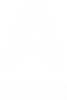 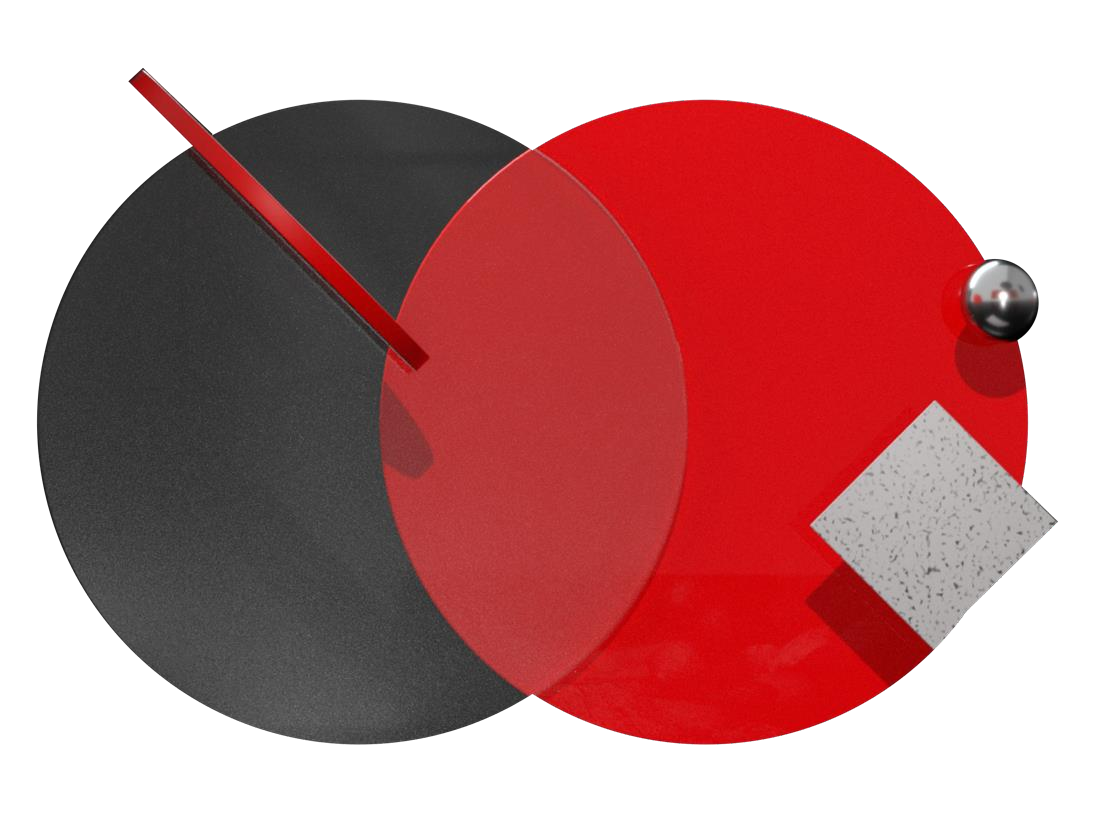 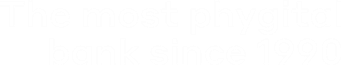 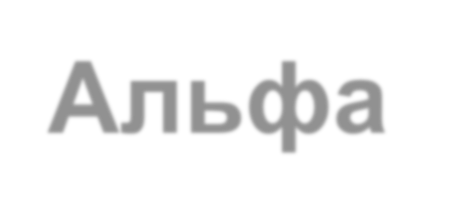 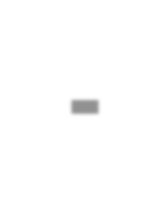 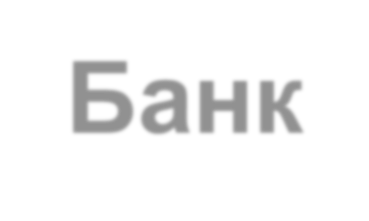 Альфа-Банк
Меры поддержки бизнеса  Антикризисные программы
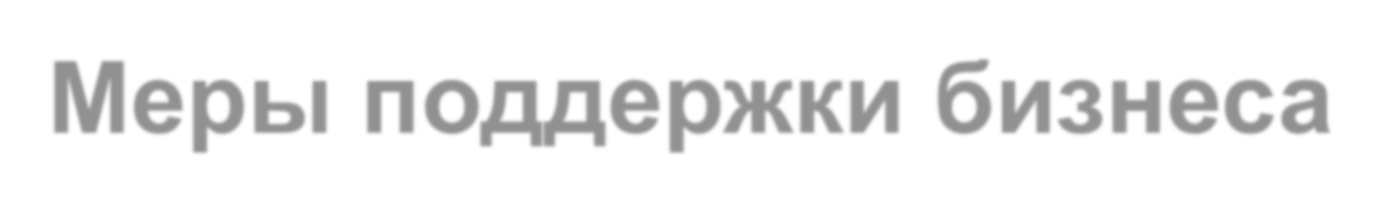 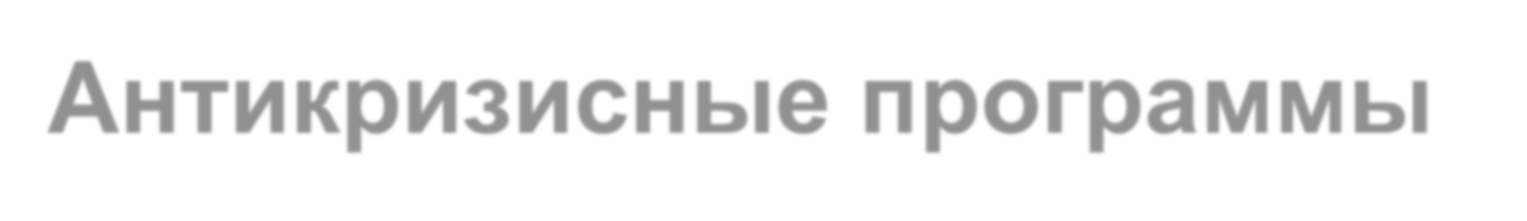 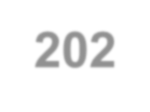 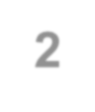 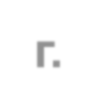 2022г.
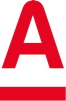 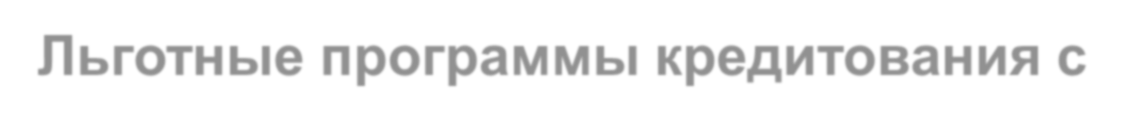 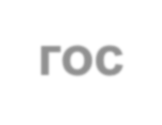 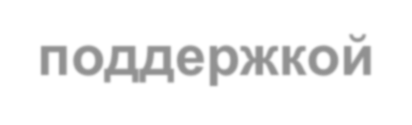 Льготные программы кредитования с гос поддержкой
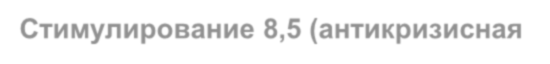 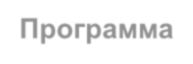 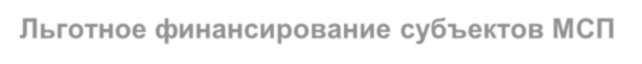 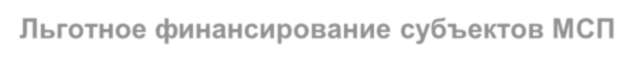 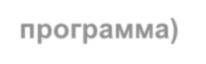 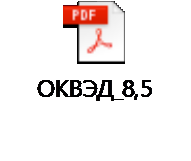 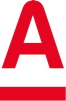 Кредитные каникулы от Альфа-Банка и Госпрограмма для бизнеса
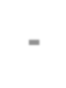 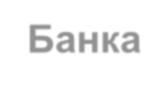 Государственная программа кредитных
каникул по 106-ФЗ возобновлена и действует  до 30.09.2022 г.
Кредитные каникулы по 106-ФЗ — это льготный период,  который регламентируется государством на основании 106-  ФЗ. Приостановить выплаты по кредиту можно на срок до 6  месяцев.

Программа для представителей малого и среднего бизнеса,  если деятельность относится к перечню отраслей экономики  согласно Постановлению Правительства №337  http://publication.pravo.gov.ru/Document/View/000120220311001  5#print

А также для заёмщиков, которые относятся к субъектам  малого и среднего предпринимательства и кредитный  договор у которых заключён до 10 марта 2022 года.
Кредитные каникулы от Альфа-Банка

— льготный период, в течение которого заёмщик может уменьшить или  приостановить выплаты кредитного обязательства на срок до
6 месяцев. На время действия Кредитных каникул выдача новых траншей/  кредитование счёта не осуществляется. После окончания Кредитных  каникул обслуживание осуществляется на прежних условиях.

В БКИ будут передаваться нулевые платежи — как будто банк не
выставлял их к оплате.

Как воспользоваться
ИП или генеральному директору компании нужно написать нам  на выделенную почту:
для продуктов Овердрафт и Кредитная карта для бизнеса:  Over_holiday@alfabank.ru
для других кредитных продуктов малого бизнеса:  Holiday_SME_MMB@alfabank.ru
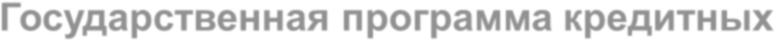 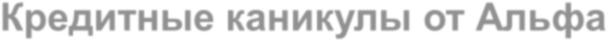 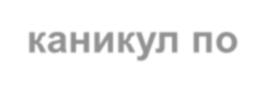 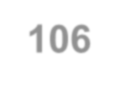 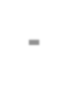 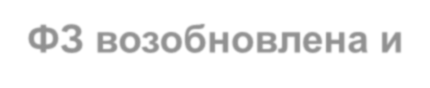 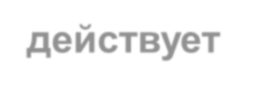 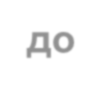 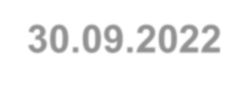 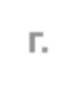 В теме письма укажите:
ИНН организации,
город,
название компании.
Подробно здесь https://alfabank.ru/sme/profits/credit-holidays/
В теле письма укажите:
название кредитного продукта,
номер кредитного договора,
фразу «Кредитные каникулы» и краткое описание вашего запроса.
Мы свяжемся с вами и обсудим индивидуальные условия.

Подробно здесь https://alfabank.ru/sme/profits/credit-holidays/
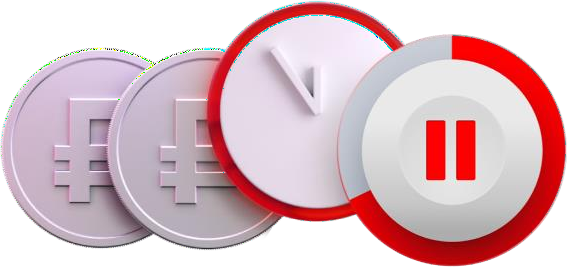 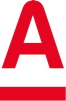 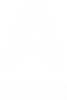 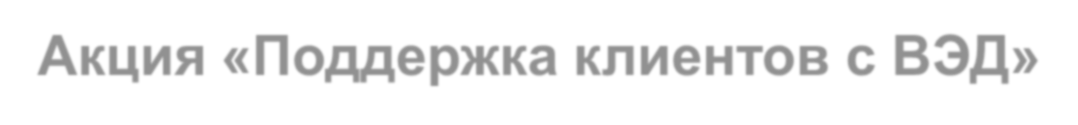 Акция «Поддержка клиентов с ВЭД»
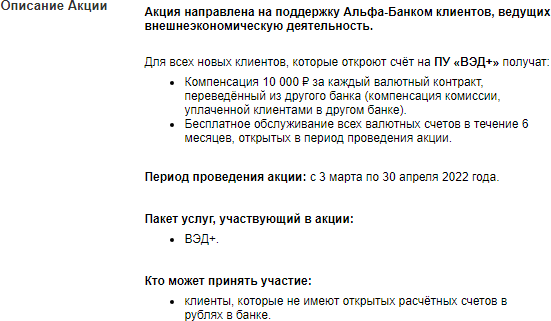 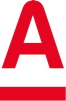 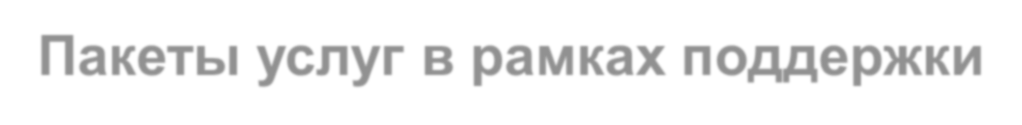 Пакеты услуг в рамках поддержки
ПУ Активный бизнес
50 внешних платежей в руб. на счета ЮЛ и ИП
1,39% эквайринг
300 тыс. руб. на внутренние и внешние переводы на ФЛ
300 тыс. руб. на переводы ИП на свой счёт.
Преимущество:
для новых клиентов банка со сроком регистрации  бизнеса от 6 мес.
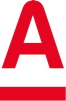 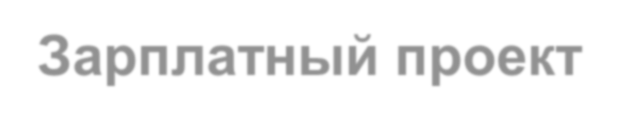 Зарплатный проект
Лучшее мобильное приложение по версии Markswebb

Бесплатное открытие и обслуживание зарплатного проекта
Бесплатный выпуск и обслуживание карт
Зачисление з/п на счета ФЛ без комиссии
Снятие наличных в любом банкомате стороннего банка без комиссии
Внесение наличных через банкоматы банков партнеров
Онлайн-зачисление средств
Полная интеграция с 1С и Парус и др. базами данных
Оформление без посещения Банка
Индивидуальное сопровождение
Лучшая бонусная программа кэш-бэк
Начисление процентов на остаток по текущему счету
Открытие счетов в юанях
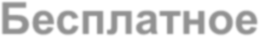 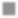 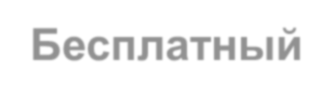 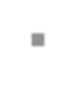 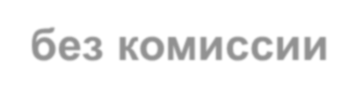 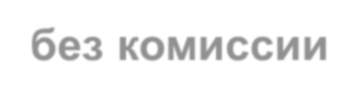 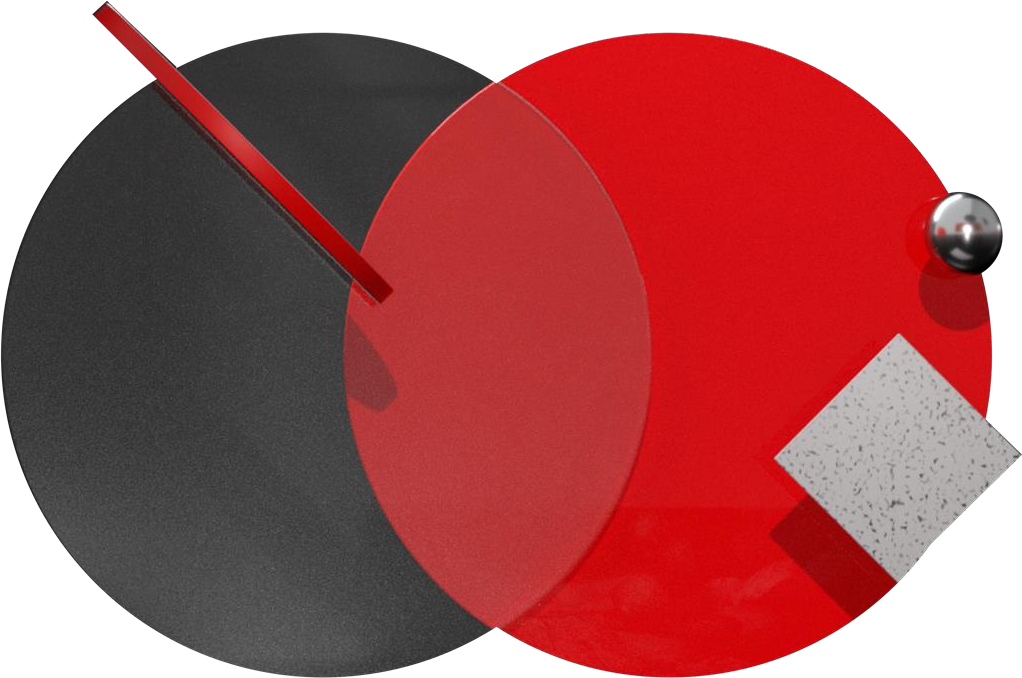 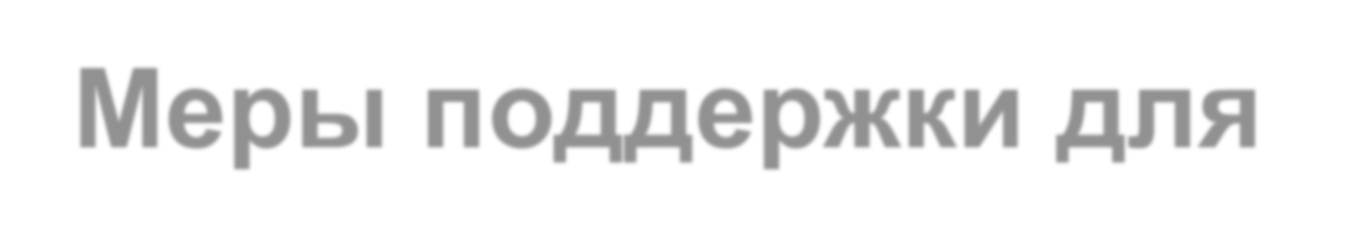 Меры поддержки для  физических лиц
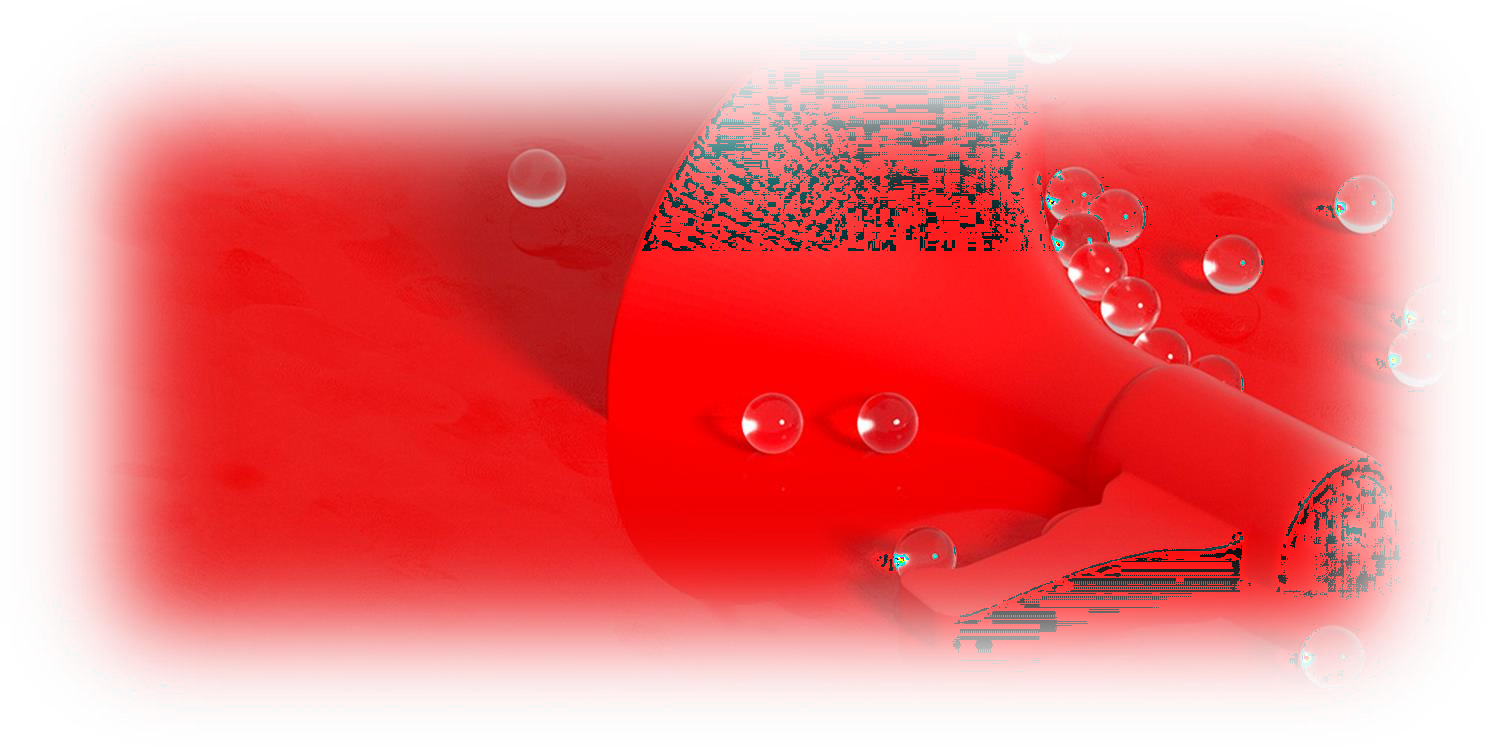 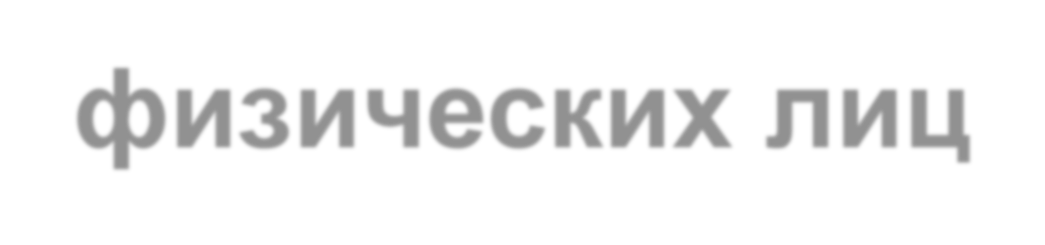 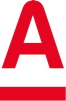 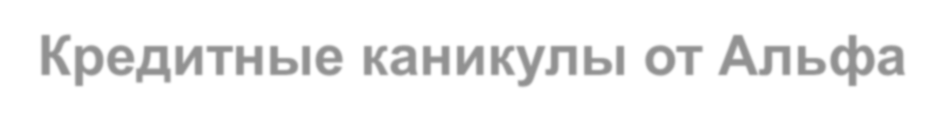 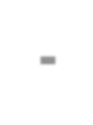 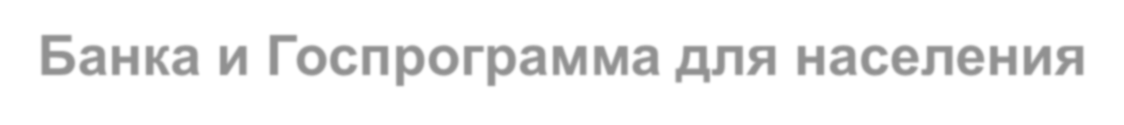 Кредитные каникулы от Альфа-Банка и Госпрограмма для населения
Кредитные каникулы от Альфа-Банка
срок 3 и 6 месяцев
не запрашиваем документы и подтверждение снижения  дохода
не ограничиваем кредитные каникулы по ипотечным  программам
Подайте заявление в отделении или отправьте его  на почту moyplatej@alfabank.ru.
По закону 106-ФЗ
программа действует с 5 марта по 30 сентября 2022 года.
По госпрограмме можно получить отсрочку по кредитным платежам
на	6 месяцев.
Для этого надо выполнить несколько условий одновременно

Ваш доход за предыдущий месяц снизился на 30% или более процентов  по сравнению со среднемесячным доходом за 2021 год
Необходимо документальное подтверждение: справка 2-НДФЛ с места  работы, справка о регистрации в качестве безработного или
больничным листом
запускаем каникулы для кредита наличными
Кредитные каникулы не влекут за собой просрочки  и не влияют на кредитную историю
Получить их может любой заёмщик, который внес
хотя бы один платёж без задержек и реструктуризаций  Когда каникулы закончатся, ежемесячный платёж
не изменится — увеличится только срок кредита
Максимальная сумма кредита на дату выдачи не превышает следующих
лимитов:
по ипотеке: 4,5 млн ₽ для Москвы; 3 млн ₽ для Московской области,
Санкт-Петербурга и Дальневосточного ФО; 2 млн ₽ для других  регионов,
по потребительским кредитам для физических лиц: 250 000 ₽,
по кредитным картам и картам рассрочки: 100 000 ₽,
по автокредитам: 600 000 ₽.
запускаем каникулы для кредитных карт
Каникулы для клиентов с хорошей кредитной историей.  Минимальные платежи на сумму основного долга  снизим до 0% — в среднем платёж по кредитке
уменьшится на 70%.
Во время беспроцентного периода платить не надо  вообще. Когда беспроцентный период закончится,  нужно выплачивать только проценты.
Чтобы уйти на каникулы, лимит по кредитке должен
быть меньше 1 млн рублей.
Вы заключили кредитный договор до 28 февраля 2022 включительно.
Когда вы подаёте заявление на кредитные каникулы по ипотеке, у вас нет  ипотечных каникул по другой госпрограмме.
Подробно здесь https://alfabank.ru/get-money/land/credit-holidays-2020/
заявку можно подать онлайн или в офисе банка
*Каникулы доступны всем клиентам, у кого нет просрочек по платежам ни в нашем, ни в других банках.
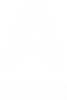 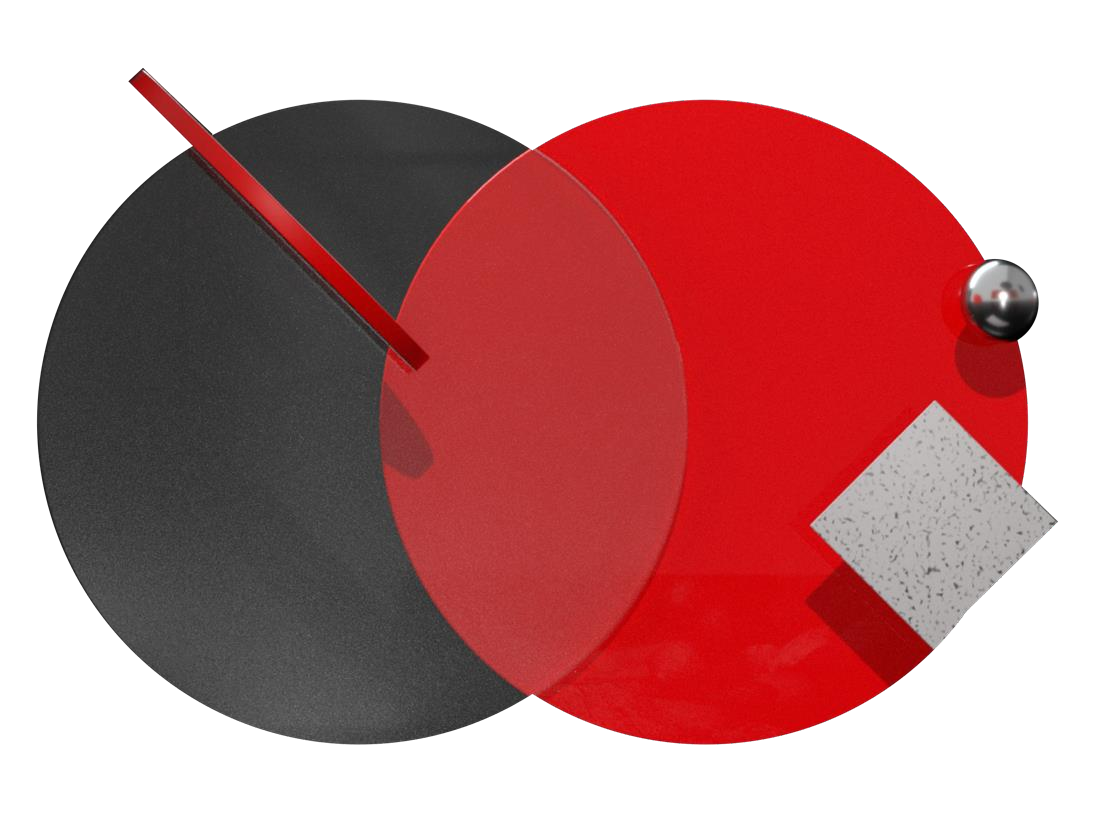 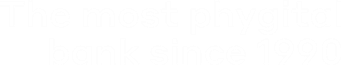 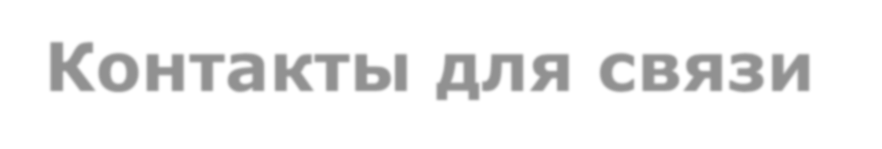 Контакты для связи
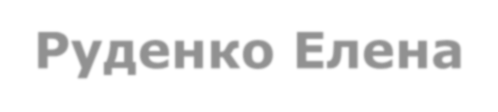 Руденко Елена
Руководитель сети отделений  малого бизнеса
8 911 300 97 74
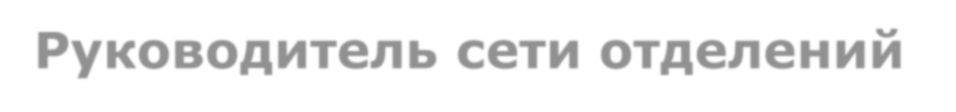 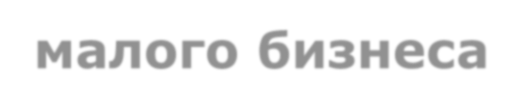 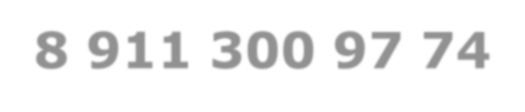 2022г.